Reflection and Metaphor as an Empowering Approach for
 E-learning in Challenging Situations: 
The case of Experiential Learning During the Covid-19 Outbreak

Tamar Darvish, Ph.D and Dassi Postan-Aizik, Ph.D
Department of Social Work, Yezreel Valley College, Israel
Introduction
Findings
As in many countries around the world, higher education institutions in Israel moved classes online during the COVID-19 outbreak. The shift to online learning posed a unique challenge for instructors of workshops that combine theory and practice. The current study was prompted by this challenge and the need to adapt a group intervention course for BSW students. In this course, students gain proficiency in theory and practice by taking on the task of group facilitator and leading the group process and goals. This helps them learn how to create a strong base from which the group can grow and develop (Rosenwasser & Nathan, 1997). For students who regularly find the experiential component of this course challenging, the online move was especially demanding as it required additional training (Weinberg and Rolnik, 2020).
Study findings suggest that students’ feelings and perceptions regarding the sudden shift to online facilitation was multifaceted. 
Students expressed emotional and physical stress prior to performing the task of group facilitator. However, they also described a sense of anticipation as they recognized the unexpected experience as a learning opportunity. The virtual group space was perceived as both enabling and intimidating. 
Students described the challenges of managing technology and logistics for e-learning in the context of socioeconomic inequality and cultural diversity. 
Study findings relating to coping strategies suggest that students rely on multiple resources: personal strengths, group support, former experience, and creative use of technology.
Lastly, students were able to communicate their emotions and thoughts by applying metaphors from different social roles, the natural world, and inanimate objects.
Study Purpose and Questions
Empowering Reflective Pedagogy for E-Learning
During First Wave of Covid-19
The purpose of this study was to explore the experiences and perceptions of students who transitioned to online group facilitation during the first wave of the COVID-19 pandemic.
The research questions explored: a) students’ thoughts and feelings regarding online group facilitation during the pandemic; b) students’ coping strategies for dealing with online group facilitation; c) the use of reflection and metaphor to mitigate the challenges of a difficult experience.
Students’ coping strategies:
personal strengths
group support
former experience
creative use of technology
Reflection
Before
Action
Metaphor- 
making 
Process
Students express difficulties:
Difficulties [clarify this]
Existential fear
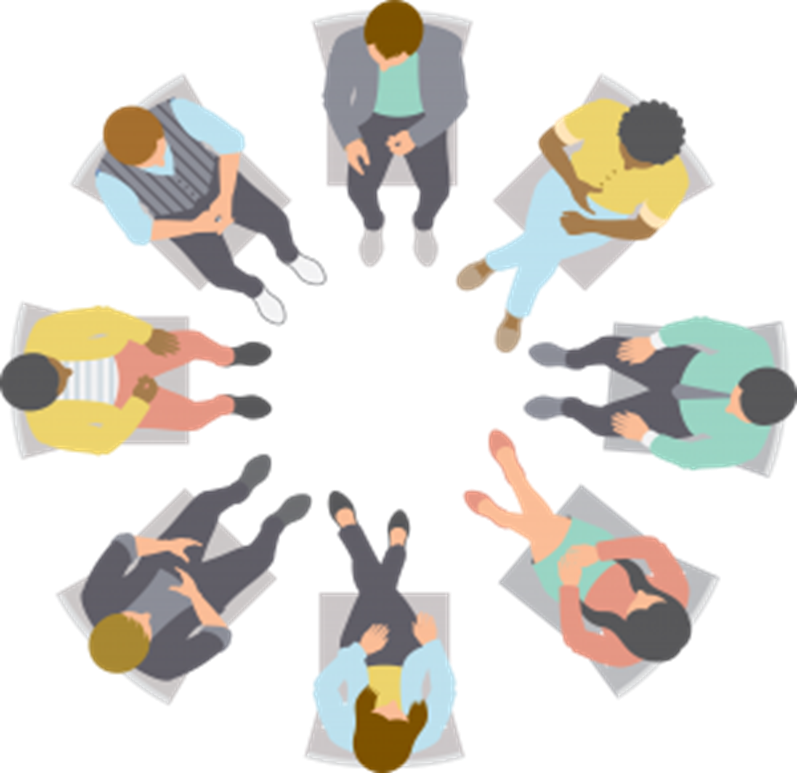 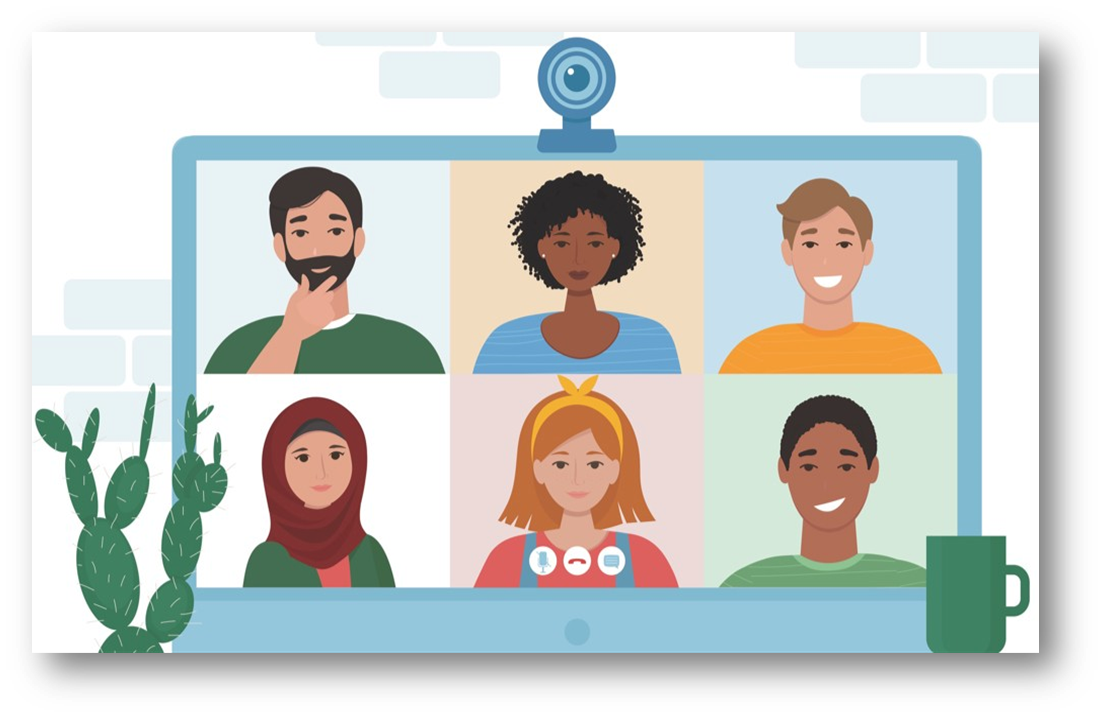 Conclusions
Methods
Transitioning to e-learning in a short timeframe was a necessity during the first outbreak of the global COVID-19 pandemic. The transition from traditional classrooms was especially challenging for experiential workshops where relationships and group dynamics are a key component of the educational process. While the first wave of COVID-19 created stress and fear for students, it was also an opportunity for instructors to explore innovative strategies that promote empowering pedagogy and provide support for students facing the pandemic. Combining multiple reflective tools with the use of metaphors was an effective strategy that helped students express their perceptions, thoughts, and feelings. Applying reflective pedagogical tools prior to group facilitation was an empowering experience for students, as it helped them identify their support systems and enabled an insightful learning experience. The use of metaphors provided students with an opportunity to express difficulties that were not openly discussed in class, such as those surrounding the existential threat of the pandemic. The use of metaphors may be especially useful in settings where the expression of fear is not accepted or legitimized.
This qualitative study utilized instrumental case study methodology (Stake & Savolainen, 1995; Yin, 2013). Ethical approval was obtained from YVC’s ethics committee. Data were gathered using a reflective assignments written by students as part of their coursework (N=16). Reflective methods (Schön,1983) have been applied in the past to help social work students perform and learn during health threats such as a pandemic (Tse Fong Leung et al., 2007). These Reflection-before-Action assignments were designed to encourage students to connect with past experiences before performing a new task and to deepen their understanding of professional practices (Edwards, 2017). The texts were analyzed using thematic analysis. They were coded based on commonalities and differences, as well as descriptive analyses of the students’ experiences. Metaphor analysis was conducted using an interpretive approach whereby each researcher analyzed the data independently before establishing a shared coding scheme (Kupferberg, 2008; 2016).